Правила поведения на замерзших водоемах:
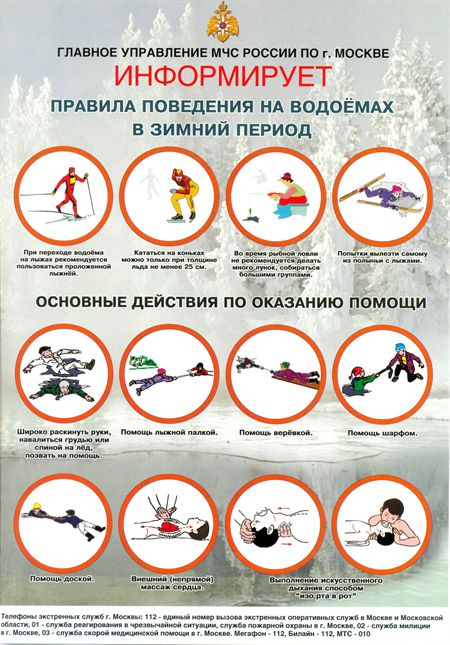 На водоемах ледяное покрытие 
обладает различной толщиной
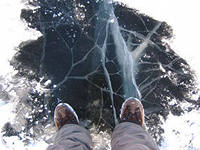 Не допустить беды на замерзших водоемах
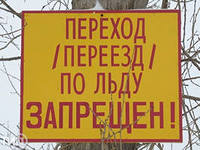 Не ходи зимой по тонкому льду водоемов – это очень опасно!
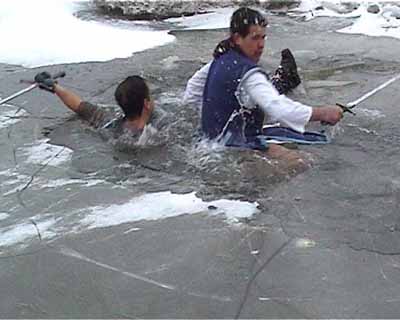 Любителям забав на замерзших 
водоемах лучше повременить
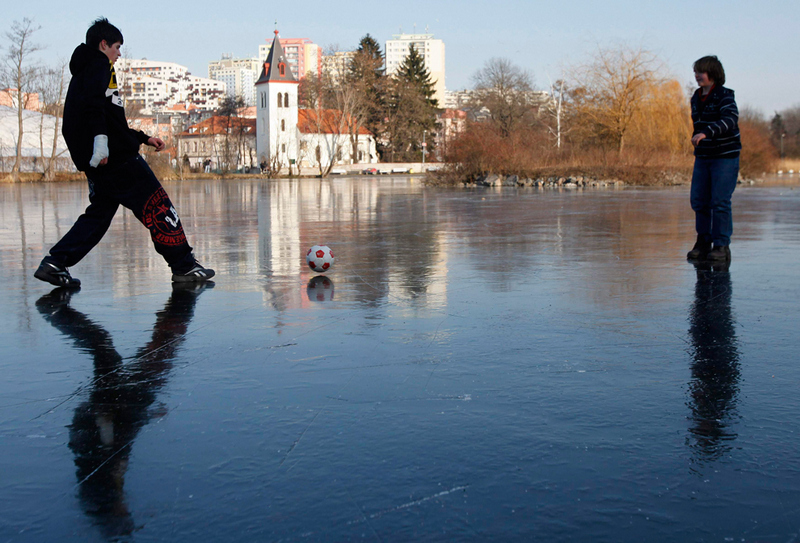 Для зимних игр есть специально
 отведенные места (каток, горки)
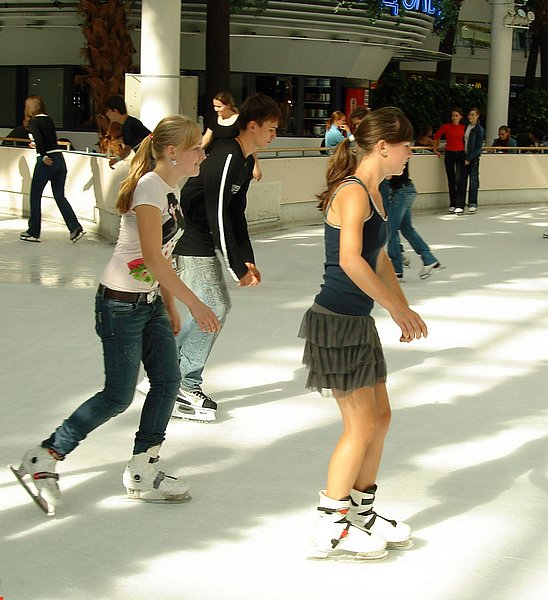 При вынужденном переходе водоема лучше всего придерживаться проторенных троп, если их нет, перед тем как спуститься на лед, надо внимательно осмотреться и наметить маршрут
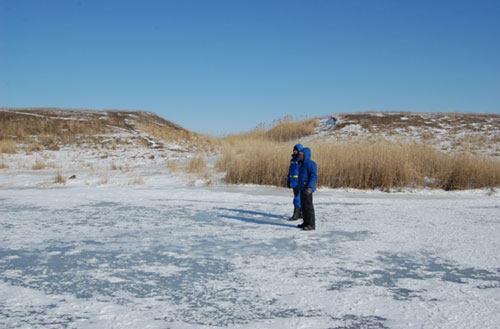 При переходе водоема группой 
необходимо соблюдать расстояние 
друг от друга в 5-6 м
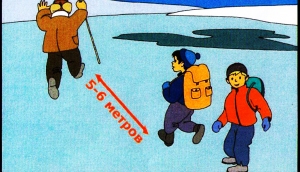 Если под вами затрещал лед и 
появились трещины, плавно 
ложитесь и перекатывайтесь в 
безопасное место
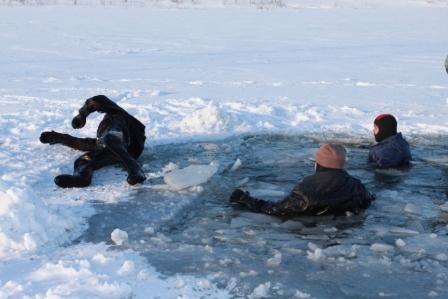 На замерзших водоемах
следует быть осторожными!
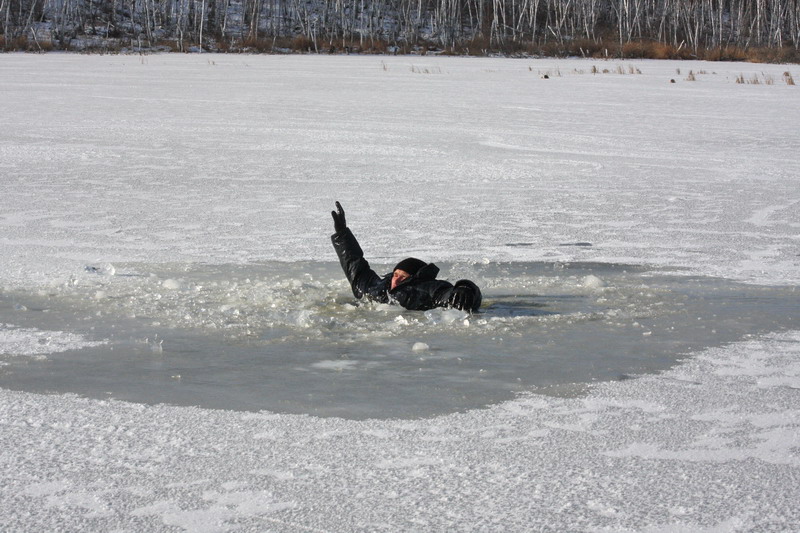 Отправляясь на водоемы, соблюдайте 
элементарные правила поведения
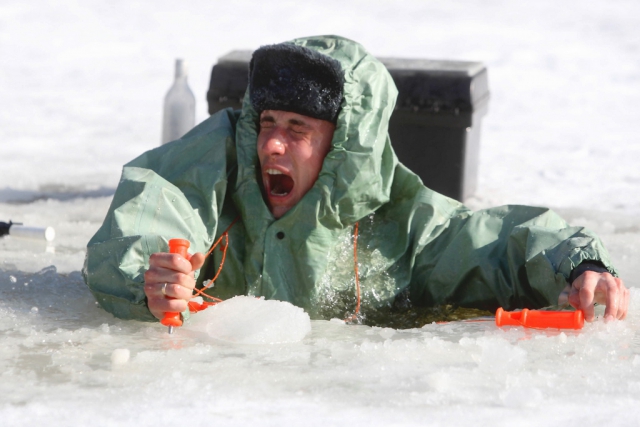 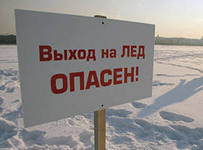 Безопасность 
на замерзших водоемах 
Обеспечивают мобильные группы
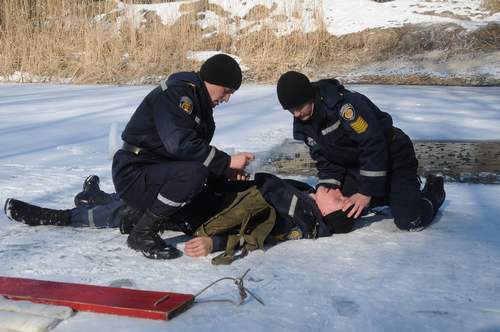 Зима – водоем  - правила 
поведения - спасатели МЧС
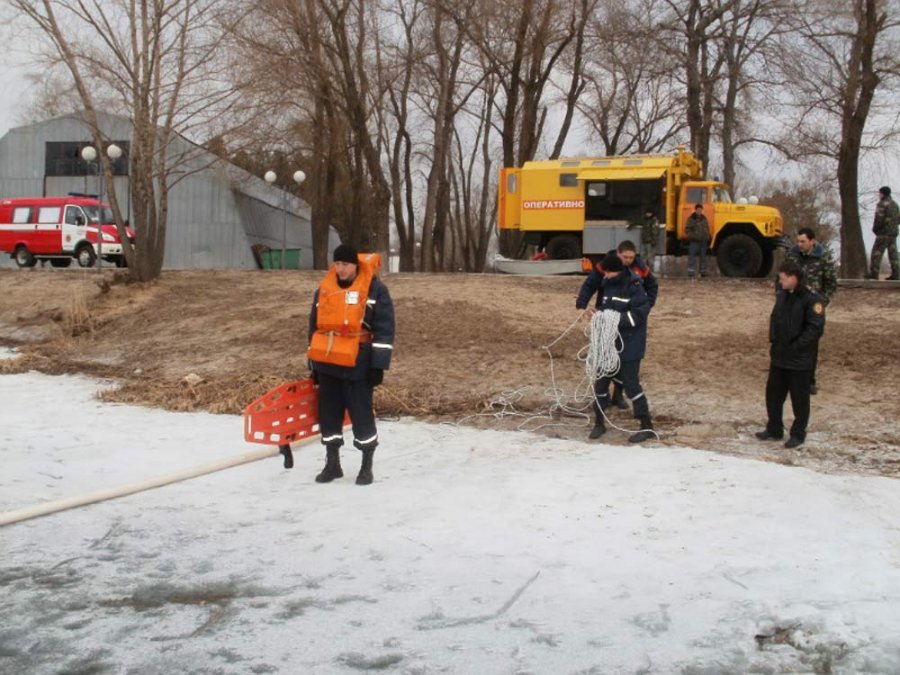 Узнай все о безопасном 
поведении на водоемах
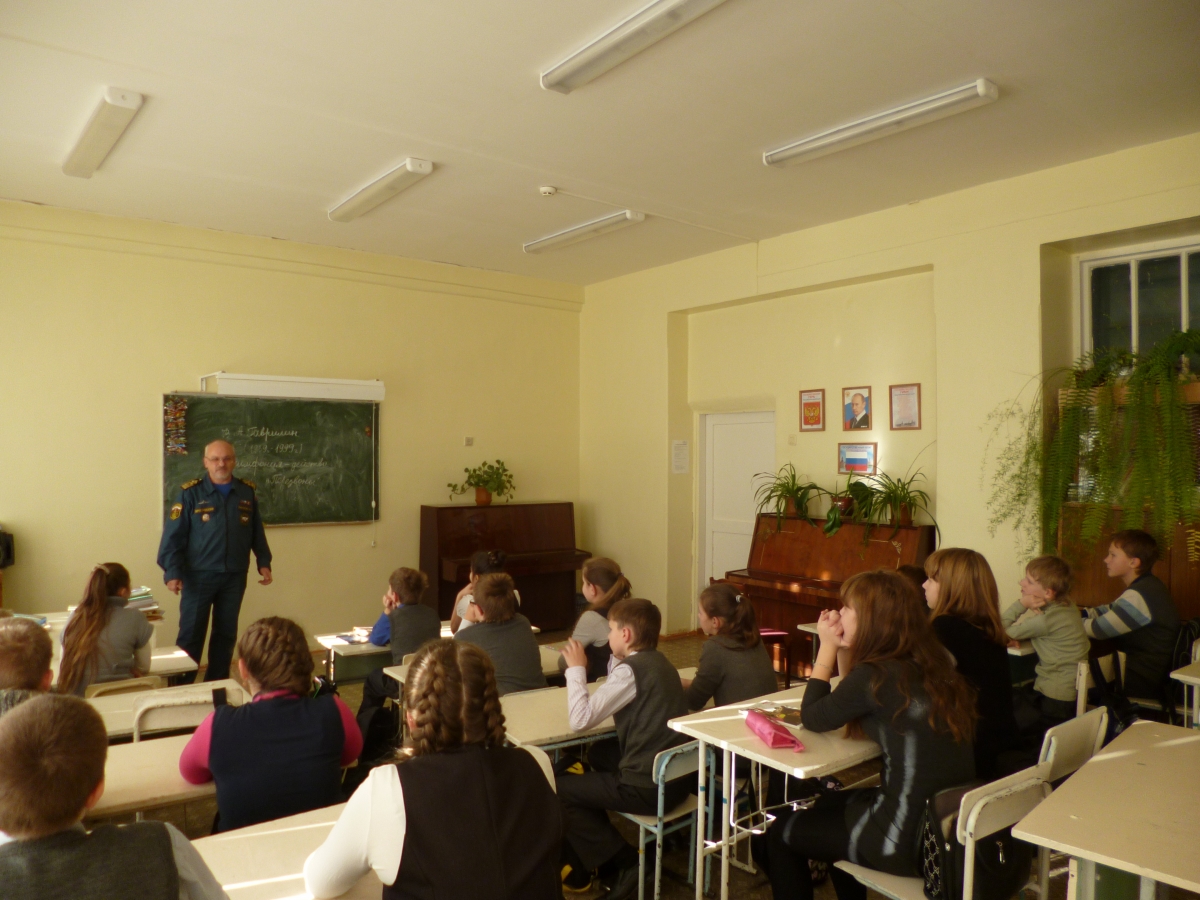 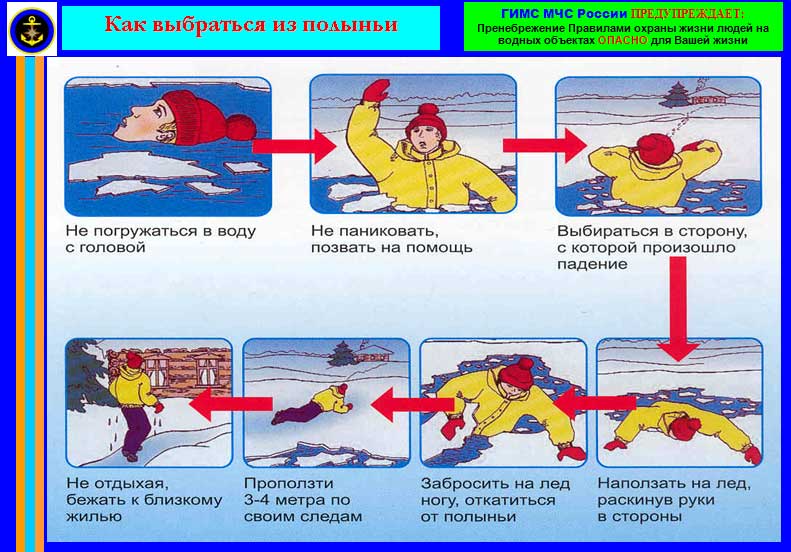 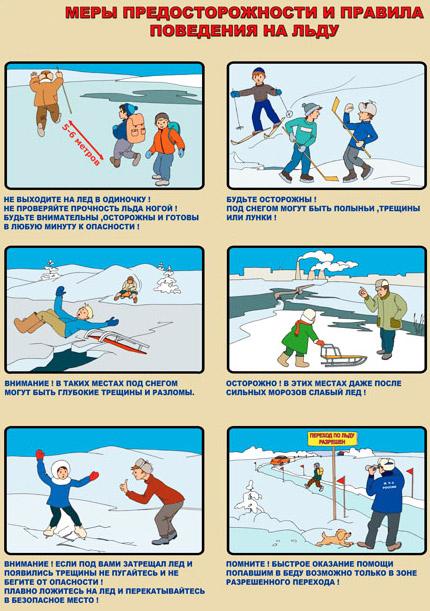 Просим Вас соблюдать требования техники безопасности и личной безопасности на замерзших водоемах.